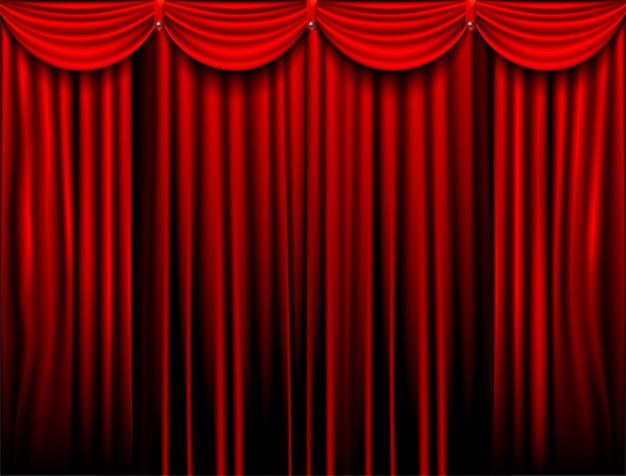 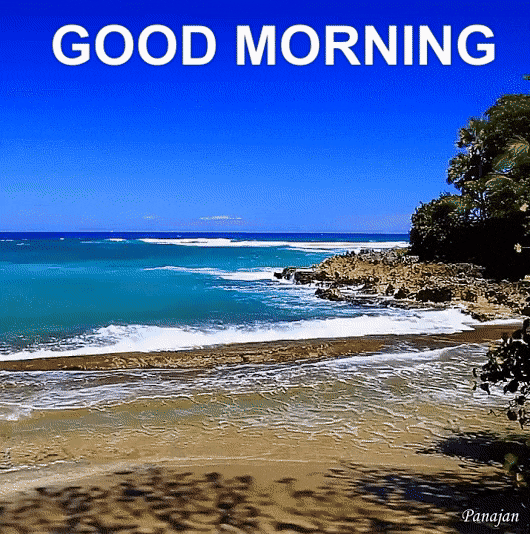 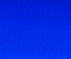 গণিত ক্লাসে সবাইকে স্বাগতম
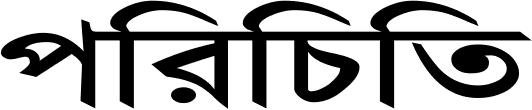 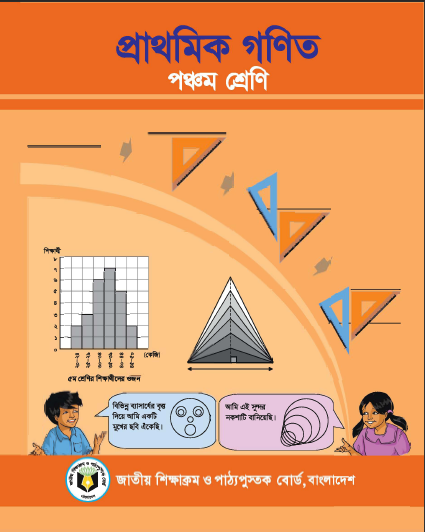 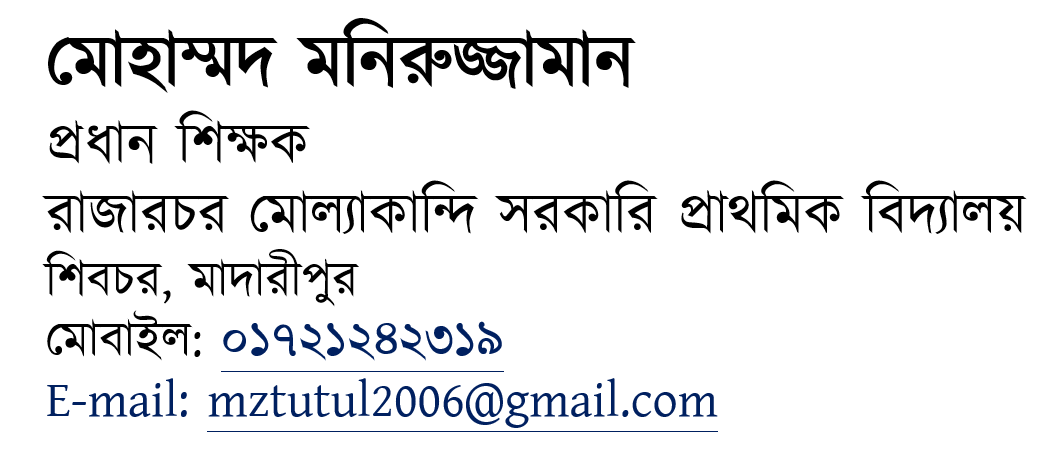 এসো একটি ভিডিও দেখি-
ভিডিওতে আমরা কী দেখলাম?
(অপ্রকৃত ও মিশ্র)
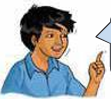 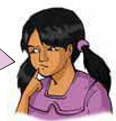 তোমাদের বন্ধু মিনার কাছে ১টি রুটি আছে।
অর্ধেক করে
এই যে অর্ধেক, ইহা কিন্তু পূর্ণসংখ্যা নয়।
ইহা পূর্ণসংখ্যার ভাঙ্গা অংশ।
কিন্তু সে রেজাকেও দিতে চায়।
আজ আমরা আলোচনা করব,
তবে মিনার কাছে তো একটাই রুটি !
ভগ্নাংশ
গণিতের ভাষায় একে কি বলা হয় তোমরা কি জানো   ?
এখন সে রেজাকে কীভাবে দিতে পারে ?
ভগ্নাংশ
একে বলা হয়,
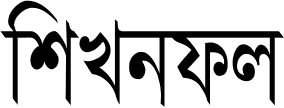 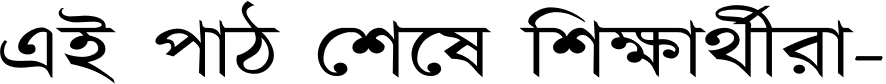 ১৯.১.১ দুই বা ততোধিক ভগ্নাংশকে সমহর বিশিষ্ট ভগ্নাংশে রূপান্তর করতে পারবে।
১৯.১.২ দুই বা ততোধিক ভগ্নাংশকে সমলব বিশিষ্ট ভগ্নাংশে রূপান্তর করতে পারবে।
চতুর্থ শ্রেণিতে যা শিখেছিলাম
১
ভগ্নাংশ
২
প্রকৃত ভগ্নাংশ
৩
সমহর বিশিষ্ট ভগ্নাংশ
চল প্রকৃত এবং অপ্রকৃত ভগ্নাংশ কী তা দেখি-
সমান
বড়
ছোট
বড়
ছোট
সমান
অপ্রকৃত ভগ্নাংশ
প্রকৃত ভগ্নাংশ
কোন ভগ্নাংশের লব আর হর যদি সমান হয় তাহলে তার মান কত?
১
=
৩
তাহলে দেখলাম কোন ভগ্নাংশের লব ও হর সমান হলে সেটির মান ১
৩
এবার মিলিযে দেখি-
এবার নিচের ভগ্নাংশগুলো কোনটি প্রকৃত এবং কোনটি ১ এর সমান?
৭
৬
১
৪
১
৭
৬
৫
৪
১৩
৫
১৩
প্রকৃত ভগ্নাংশ
১৭
৫
৩
১২
১৭
৫
৫
১৩
৩
১২
৫
১৩
১ এর সমান ভগ্নাংশ
দেখি কীভাবে হরগুলো সমান করা যায়-
নিচের ভগ্নাংশগুলো লক্ষ্য কর-
ভগ্নাংশগুলোর হর কী সমান?
প্রথমে হরগুলো ৮,৬ ও ১২ এর লসাগু করি।
৮, ৬ ও ১২ এর লসাগু = ২৪
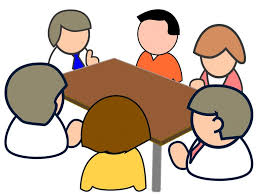 দলীয় কাজ
দলে ভাগ হয়ে দলের বন্ধুদের আলোচনা করে 
নিচের ভগ্নাংশগুলো সমহরে প্রকাশ কর-
এবার মিলিয়ে নেই-
প্রথমে হরগুলো ১২, ১৬ ও ২৪ এর লসাগু করি।
১২, ১৬ ও ২৪ এর লসাগু = ৪৮
ভগ্নাংশগুলোর লব কী সমান?
দেখি কীভাবে লবগুলো সমান করা যায়-
নিচের ভগ্নাংশগুলো লক্ষ্য কর-
প্রথমে লবগুলো ৩, ৪ ও ৬ এর লসাগু করি।
৩, ৪ ও ৬ এর লসাগু = ১২
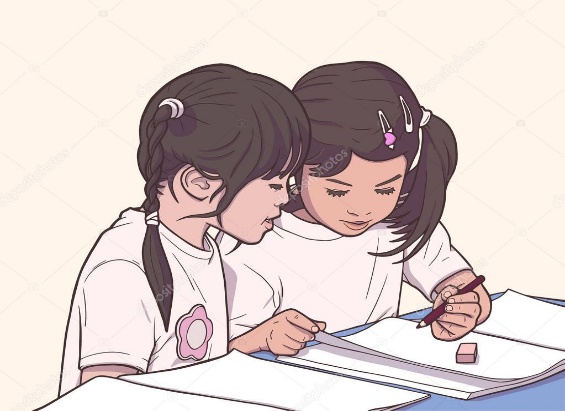 জোড়ায় কাজ
পাশাপাশি দু’জন জোড়া হয়ে আলোচনা করে 
নিচের ভগ্নাংশগুলো সমলবে প্রকাশ কর-
এবার মিলিয়ে নেই-
প্রথমে লবগুলো ৯, ১২ ও ১৮ এর লসাগু করি।
৯, ১২ ও ১৮ এর লসাগু = ৩৬
মূল্যায়ন
নিচের প্রশ্নগুলোর সঠিক উত্তরে টিক চিহ্ন দাও-
১। প্রকৃত ভগ্নাংশ কোনটি?
আবার চেষ্টা কর
সঠিক উত্তর
২। ১এর সমান ভগ্নাংশ কোনটি?
আবার চেষ্টা কর
সঠিক উত্তর
সঠিক উত্তরের জন্য অপশনগুলোতে ক্লিক করুন।
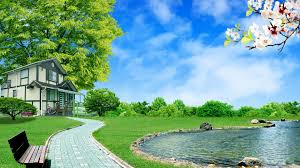 বাড়ির কাজ
নিচের  ভগ্নাংশগুলো করবে সমহরে প্রকাশ কর।
নিচের  ভগ্নাংশগুলো করবে সমলবে প্রকাশ কর।
[Speaker Notes: শিক্ষক নিজের ইচ্ছামতো প্রশ্ন করে পাঠ উপস্থাপন করতে পারবেন।]
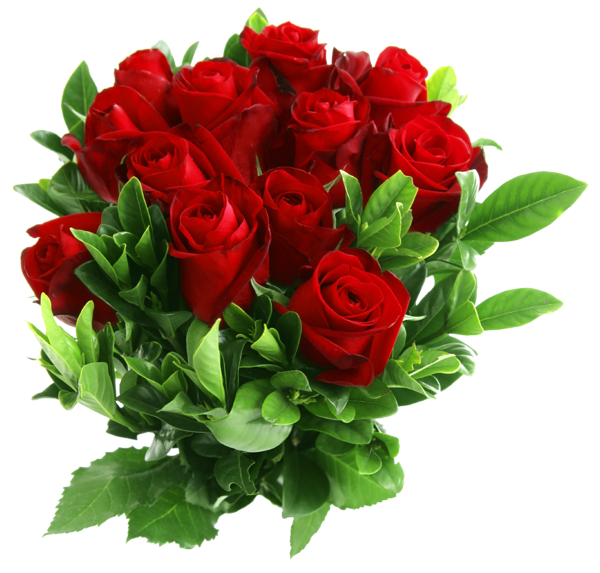 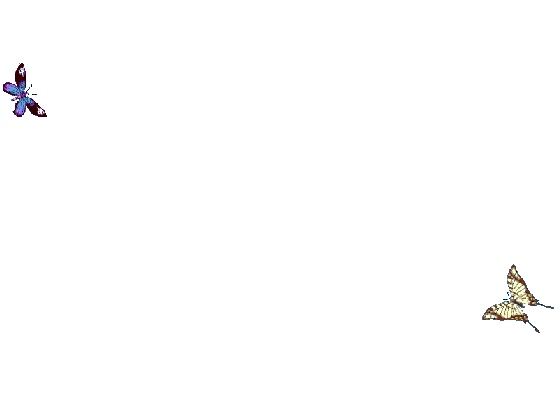 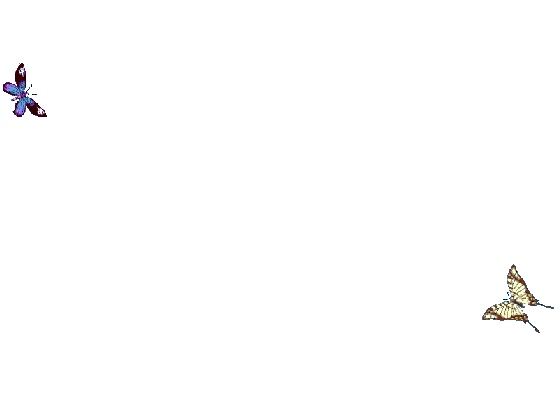 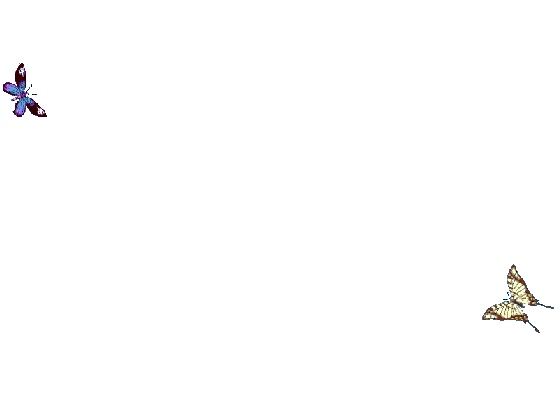 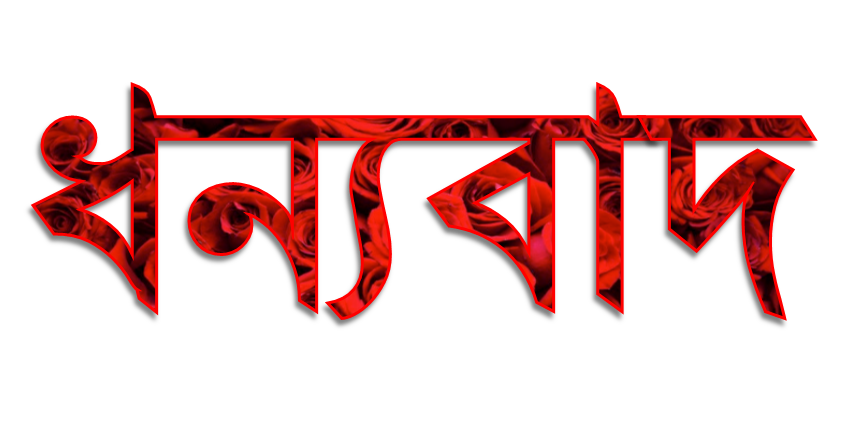 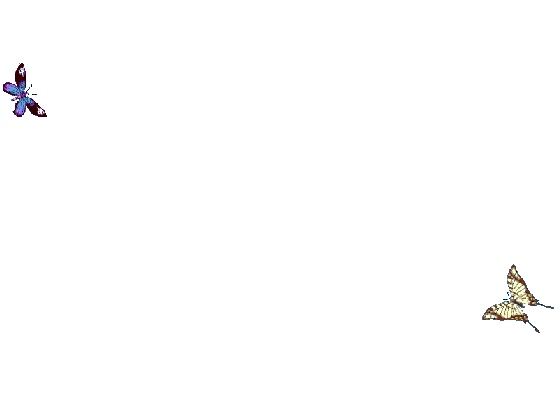 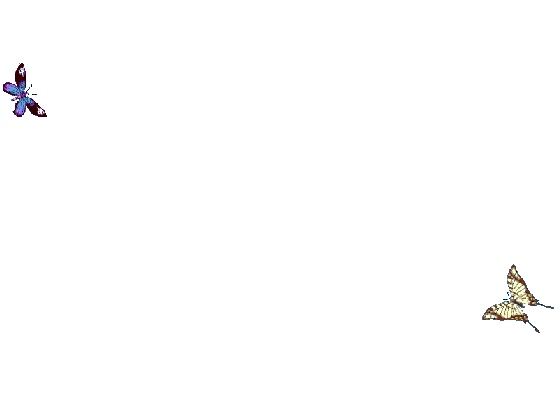